L8 (LNG 462E)
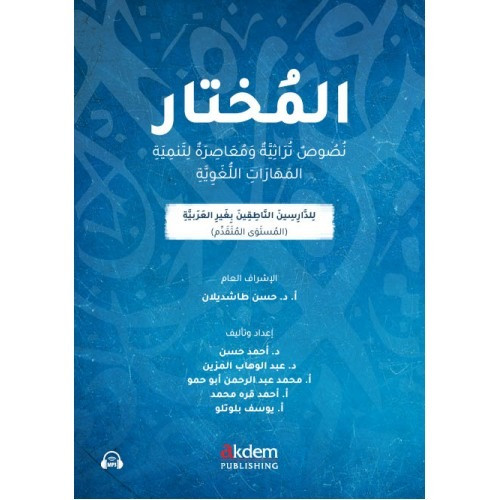 السلطان مراد الأول
Dr. Ehab Atta
2
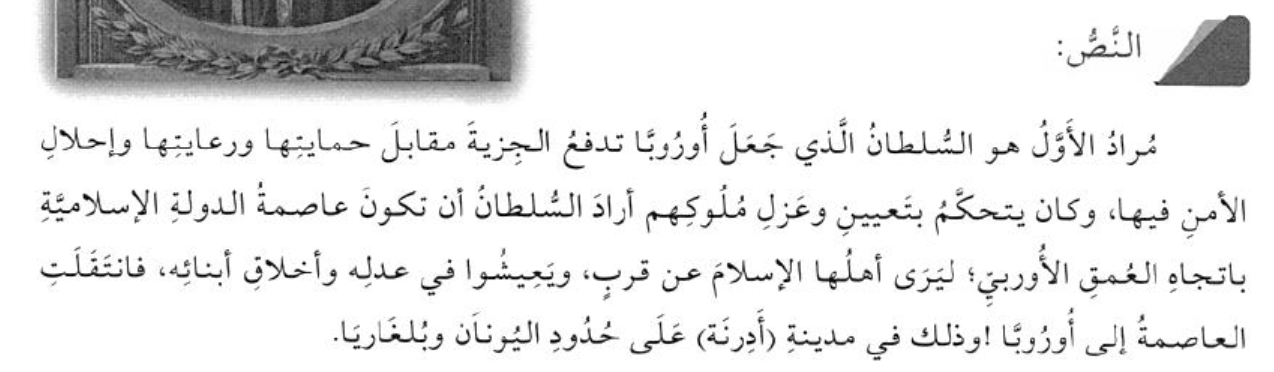 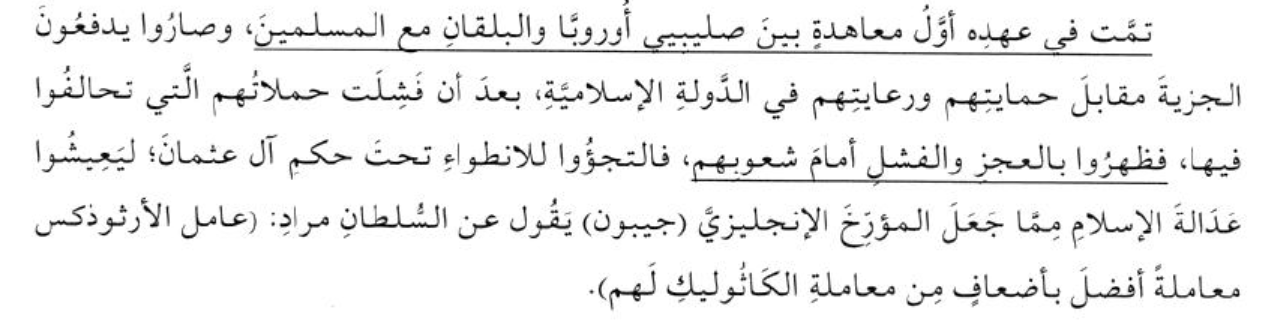 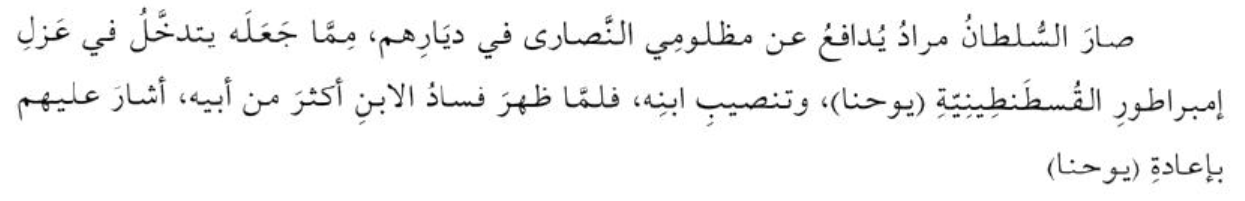 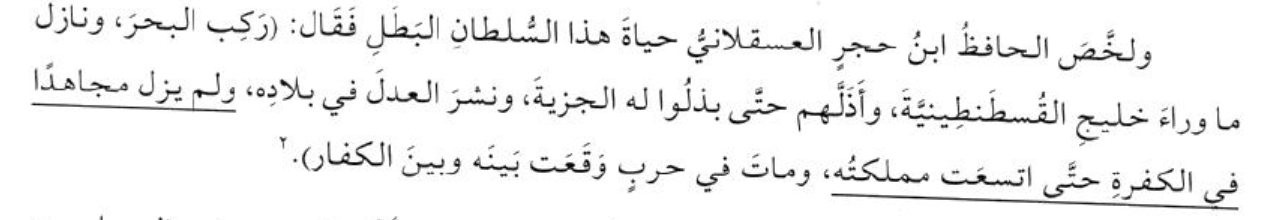 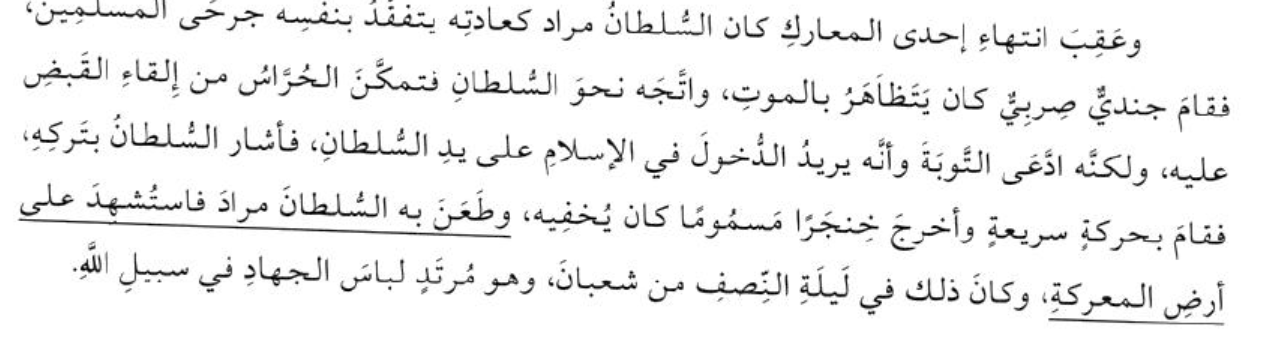 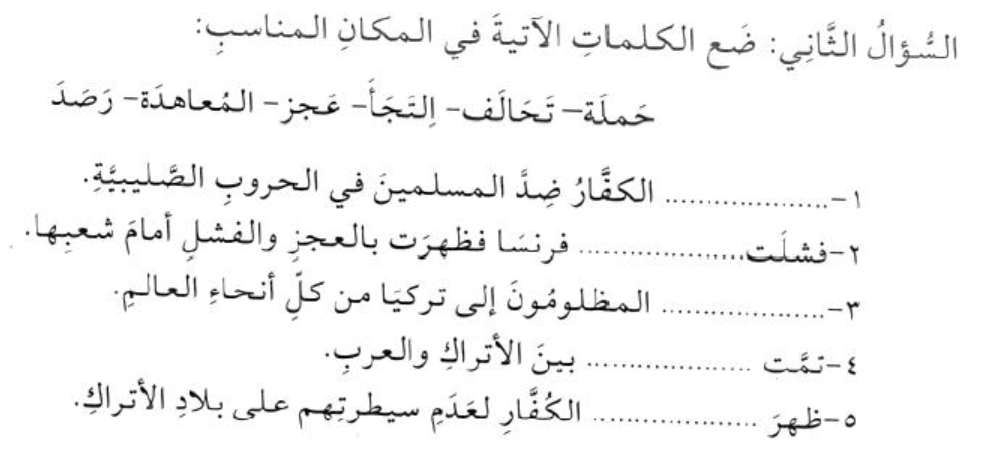 8
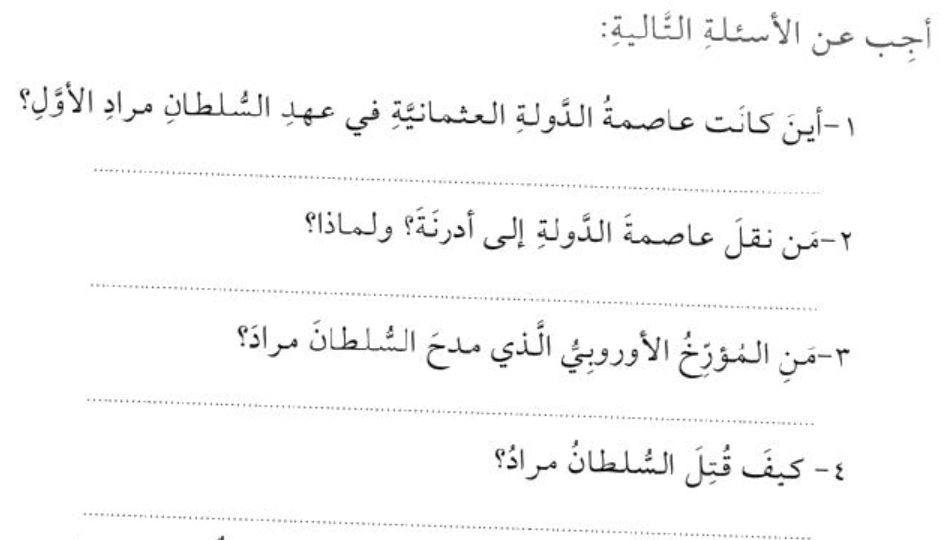 9
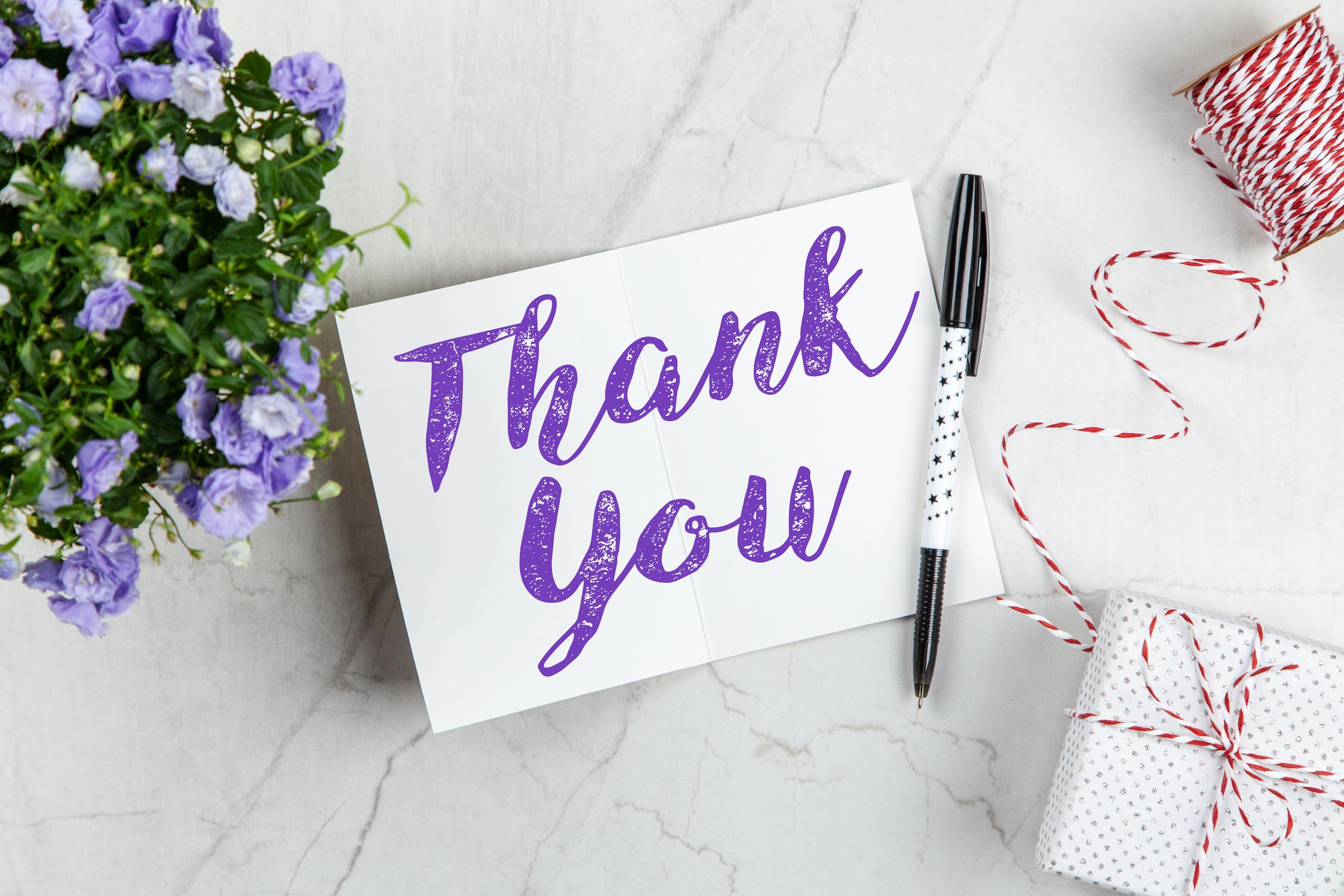 10